Práce s myší
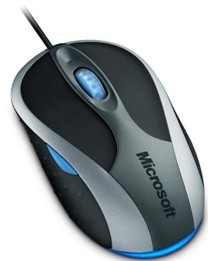 Žáci:
ovládají počítačovou myš a její tlačítka, ovládají aplikace myší
nastavují vlastnosti jednotlivých tlačítek a jejich rychlost
nastavují kurzory
ovládají 2x klik
dokáží nastavit PC myš pro praváka i leváka
Klasická tlačítka na PC myši - použití
Rolovací tlačítko myši
Rychlý posun v okně nahoru a dolů
Pravé tlačítko myši
Vyvolání vlastností 
Vlastnost okna
Vlastnost složky, souboru
Levé tlačítko myši
Spouštění programů
Práce s okny – vypnutí okna, zmenšování a posun okna
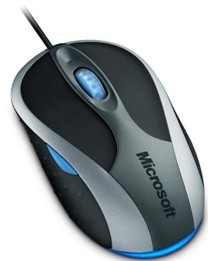 *Soubor – je to určitý svazek informací spouštěný v určitém programu
*Složka(adresář) – je to knihovna plná souborů nebo dalších adresářů
*Okno – je to pracovní prostor ve kterém se otevírá soubor nebo složka
Nastavení vlastnosti myši
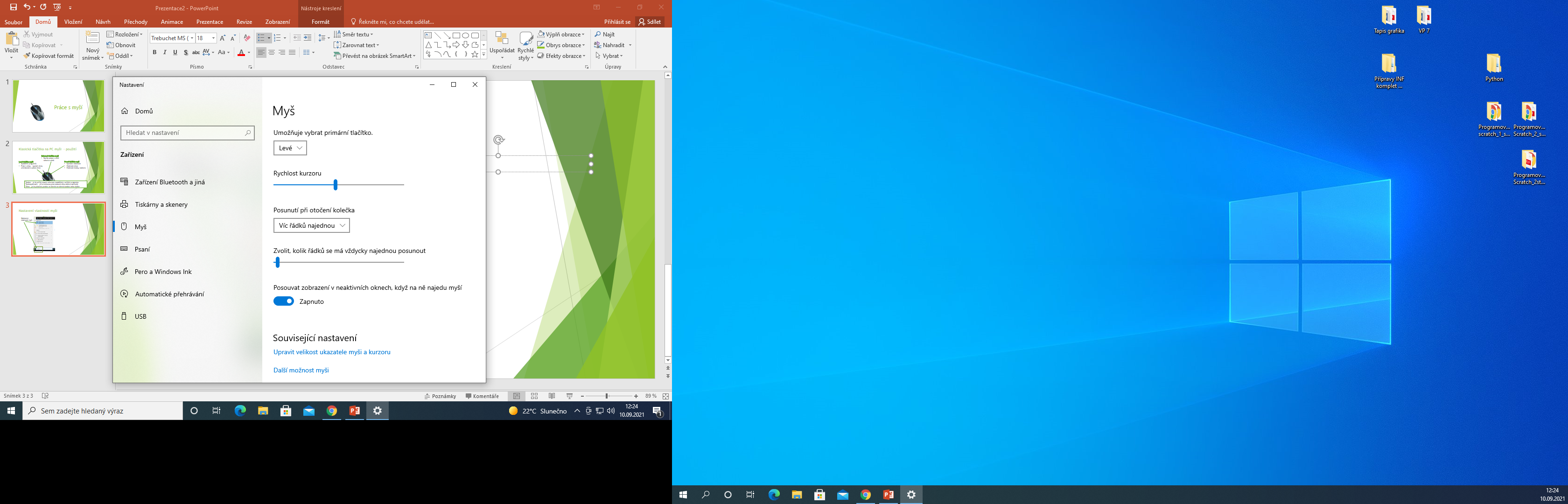 Nastavení vlastnosti myši
Postup:
Otevřít nabídku „Start“
Napsat na klávesnici „myš“
Vybrat – „Nastavení myši“
Umožňuje:
Nastavení pro praváka/leváka
Rychlost posouvání stránky
Rychlost posunu myši po ploše
Rychlost dvojkliku
Práce s myší – trénujeme kliknutí myší
Na ploše jsou objekty se kterými budeme pracovat:
1*klik levým tlačítkem = označování objektu


2*klik (dvojklik) levým tlačítkem = spouštění programu (otevírání okna)


DRAG and DROP - Přesun objektu po ploše 
– levé tlačítko držíme na objektu a posouváme po ploše
Změny šipky (kurzor, ruka,…)
V některých případech se nám šipka mění na:
Ruka s prstem – odkaz na webových stránkách
Kurzor – možnost vepsat do pole nějaká data
Oboustranná šipka – možnost posunu nebo zmenšení zvětšení okna
Práce s okny
Minimalizace na lištu hlavního panelu
Maximalizace na celou obrazovku/ minimalizace do okna
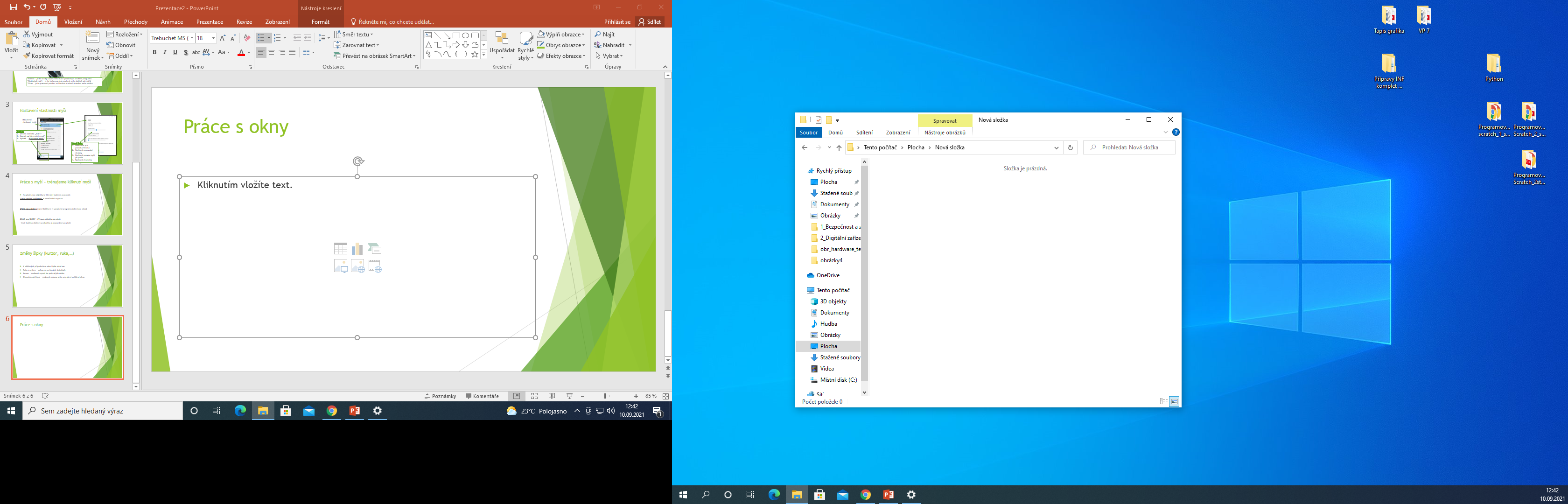 Zavírání okna
(zkratka ALT+F4)
Posouvání oken po ploše je možno při zapnutém minimalizovaném okně a uchopením metodou DRAG and DROP
Zvětšování a zmenšování okna je vždy možno v pravém dolním rohu
Různá cvičení na procvičování práce s myší pro 4.ročník INF
Různá cvičení na procvičování práce s myší najdete v tomto odkaze na webové stránky webové stránky e-výuky informatiky